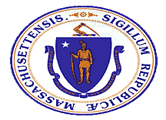 Quarterly Tea with MOD: FAQs about Digital Accessibility
Julia O’Leary, General Counsel
Robert Dias, Assistive Technology Information Specialist
Why do digital resources need to be accessible?
The ADA requires that both places of public accommodation and state and local government services be accessible to people with disabilities
DOJ has recently clarified that this obligation extends to digital resources
How to make websites accessible
WCAG Standards are a good guideline
WCAG Standards are guided by four core principles:
Perceivable: information and user interface components must be presentable to users in ways they can perceive.
Operable: User interface components and navigation must be operable and cannot require interaction that a user cannot perform.
Understandable: Information and the operation of a user interface must be understandable.
Robust: Content must be robust enough that it can be interpreted reliably by a wide variety of user agents, including assistive technologies.
How to make Word documents accessible
Use headings to organize text
Keep headings concise 
Use alternative text for images 
Use meaningful text to label hyperlinks
Use simple table structure
Avoid splitting/merging cells
Identify column headings in tables
Place objects (including tables, images) in line with text
Use the accessibility checker!
How to make PowerPoint documents accessible
Use unique titles for each slide
Use image and audio descriptions
If you have a lot of shapes/images, group them together and use alternative text for that one image
Use high contrast color schemes
Make sure there are no errant bullet points!
Check reading order
Use accessibility checker
How to make PDFs accessible
Make sure the native document (e.g. Word doc) is as accessible as possible
Save documents to PDF, don’t print to PDF
Make sure text is OCR’d 
Set document language
Add alt text to images
Check for tags
Check reading order
Considerations for accessible web meetings and sharing video content
Include ADA Coordinator contact information on meeting invitations/notices
Consider accessibility features that come with your chosen platform (Zoom, Teams, Webex, etc.)
If using ASL interpreters, spotlight the interpreter
Make sure when you’re moderating, you check for folks who cannot use hand raise feature 
If presenting visual material, describe it verbally
For videos, include captioning, alternative text, audio description, and ASL interpreting
Auditing Services
Accessibility auditing services are widely available and a good investment
State/local governments can use the Commonwealth Statewide Contract for Accessibility Auditing Services, ITS-61
Non-government entities might want to check out the list of vendors for ideas about who to contact
Local governments may want to consider applying to MOD’s Municipal ADA Improvement Grant Program to pay for these services